¯^vMZg
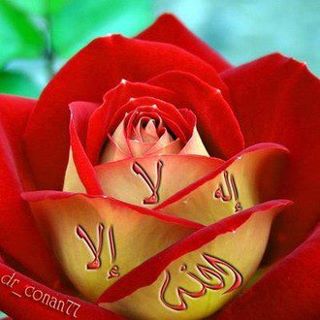 MD SAIFULISLAM BSC Bed MedScoineor Teachers Gidausha hason ali high schoo|
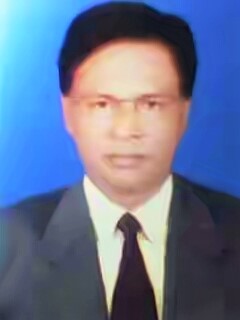 Gmail: sflislm69@gmail.com 
      : 01718193865 /  01994275268
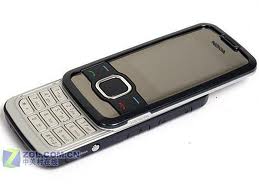 এসো cÖK…wZi ১টি বাস্তব NUbv দেখি...
ঘটনাটি কেমন ?
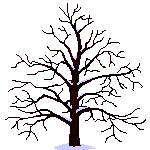 বাস্তব
ev¯—e msL¨v(Real Number)
শ্রেণী-নবম
বিষয়-সাধারণ  গণিত
(বীজগণিত)
cÖ_g Aa¨vq
এই পাঠ শেষে শিক্ষার্থীরা
স্বাভাবিক সংখ্যা  , পূর্ণ সংখ্যা , মূলদ সংখ্যা
    অমূলদ সংখ্যা কী তা বলতে ও লিখতে পারবে।
 বাস্তব সংখ্যা কী তা বলতে ও লিখতে পারবে।
 ev¯—e msL¨vi †kªwYweb¨vm Ki‡Z cvi‡e|
 ev¯—e msL¨v‡K `kwg‡K cÖKvk K‡i Avmb¨   gvb wbY©q Ki‡Z cvi‡e|
¯^vfvweK msL¨v (Natural Number)
1, 2, 3, 4......... BZ¨vw` msL¨v¸‡jv‡K ¯^vfvweK msL¨v ev abvZ¥K ALÊ msL¨v e‡j |
-t  wb‡R Ki t-
‡hvM Ki
we‡hvM Ki
=
8
=
2
5 + 3
5 - 3
abvZ¥K
k~b¨
=
13
=
0
10+3
3 - 3
FYvZ¥K
=
65
=
-5
45+20
15-20
c~Y©msL¨v (Integers)
k~b¨mn mKj abvZ¥K I FYvZ¥K ALÛ msL¨vmg~n‡K c~Y©msL¨v ejv nq|
- 3, -2, -1, 0,1, 2, 3......... BZ¨vw` c~Y©msL¨v|
fMœvsk  msL¨v (Fractional Number)
p, q ci¯úi mn‡gŠwjK, q  0  Ges q 1 n‡j,  q/p AvKv‡ii msL¨v‡K fMœvsk  msL¨v e‡j|
g~j` msL¨v (Rational Number)
p I q c~Y© msL¨v Ges q  0 n‡j, q/ p AvKv‡ii msL¨v‡K g~j` msL¨v ejv nq|  †hgb :
mKj c~Y©msL¨v Ges mKj fMœvsk msL¨v n‡e g~j` msL¨v|
Ag~j` msL¨v (Irrational Number)
†h msL¨v‡K q / p AvKv‡i cÖKvk Kiv hvq bv, †hLv‡b p, q c~Y©msL¨v Ges q  0 , †m msL¨v‡K Ag~j` msL¨v ejv nq|
c~Y©eM© bq Giƒc †h‡Kv‡bv ¯^vfvweK msL¨vi eM©g~j GKwU Ag~j` msL¨v|
`kwgK fMœvsk  msL¨v :
g~j` msL¨v I Ag~j` msL¨v‡K `kwg‡K cÖKvk Kiv n‡j G‡K `kwgK fMœvsk ejv nq|
ev¯—e msL¨vi †kªwYweb¨vm
ev¯—e msL¨v
g~j`
fMœvsk
c~Y©
`kwgK
Ag~j`
mvaviY
abvZ¥K
0
FYvZ¥K
cÖK…Z
AcÖK…Z
wgkª
mmxg
Amxg
Ave„Ë
Amxg
Abve„Ë
†gŠwjK
1
†hŠwMK
বাস্তব সংখ্যা
g~j` msL¨v
c~Y© msL¨v
1
AFbvZ¡K
2
Ag~j`
¯^vfvweK msL¨v
-3
0
1,2,3,4,5,....
... -6 ,- 5, -4,-3,-2,-1
2
-2
5
9
5
†h‡Kv‡bv we‡Rvo c~Y© msL¨vi eM© GKwU we‡Rvo msL¨v|
1
2
3
awi,  n একটি বিজোড় সংখ্যা |
 n = x + 1
3
4
5
ev,  n² = (x + 1)²
ev,  n² = x ² + 2x+ 1
2
6
7
ev,  n² = x(x  + 2) + 1
এখানে x ও (x+2) উভয়েই জোড় সংখ্যা ।
সুতরাং x(x+2) রাশিটি একটি জোড় সংখ্যা ।
1
8
9
অতএব, x(x+2) +1 সংখ্যাটি একটি বিজোড় সংখ্যা ।
†h‡Kv‡bv we‡Rvo c~Y© msL¨vi eM© GKwU we‡Rvo msL¨v|
-t `jxq KvR t-
cÖgvY Ki †h, `yBwU µwgK †Rvo msL¨vi ¸Ydj 8 (AvU) Øviv wefvR¨|
†K mvgvb¨ fMœvs‡k cÖKvk Ki|
mgvavb :
myZivs
we‡qvM K‡i,
Ave„Ë `kwgK‡K mvgvb¨ fMœvs‡k iƒcvš—‡ii wbqg
wb‡Y©q fMœvs‡ki je
cÖ`Ë `kwgK fMœvs‡ki `kwgK we›`y ev` w`‡q cÖvß msL¨v Ges Abve„Ë Ask Øviv MwVZ msL¨vi we‡qvMdj|
wb‡Y©q fMœvs‡ki ni
`kwgK we›`yi c‡i Ave„Ë As‡k hZ¸‡jv A¼ Av‡Q ZZ¸‡jv bq (9) Ges Abve„Ë As‡k hZ¸‡jv A¼ Av‡Q ZZ¸‡jv k~b¨ ( 0 ) Øviv MwVZ msL¨v|
-t GKK KvR t-
†K mvgvb¨ fMœvs‡k cÖKvk Ki|
√13,  8, 9 এর মধ্যে মূলদ ও অমূলদ সংখ্যা বের কর ।
ev¯—e msL¨v
মূল্যায়ন:
ছকটি পূর্ণ কর ।
g~j`
?
c~Y©
?
Ag~j`
mvaviY
abvZ¥K
?
FYvZ¥K
cÖK…Z
?
wgkª
?
Amxg
Ave„Ë
Amxg
Abve„Ë
†gŠwjK
1
†hŠwMK
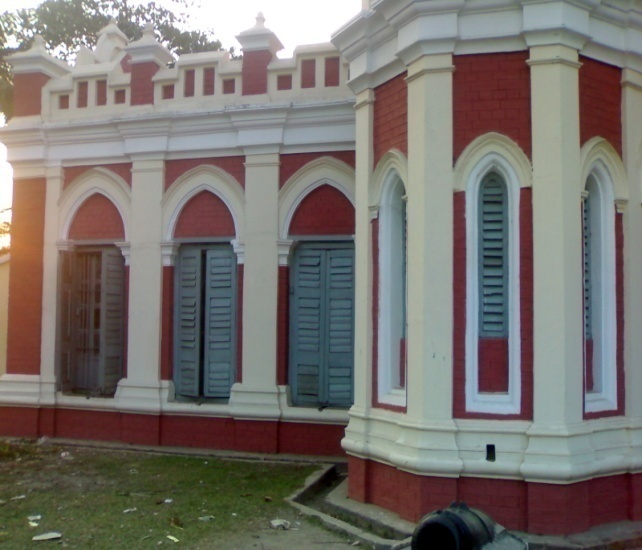 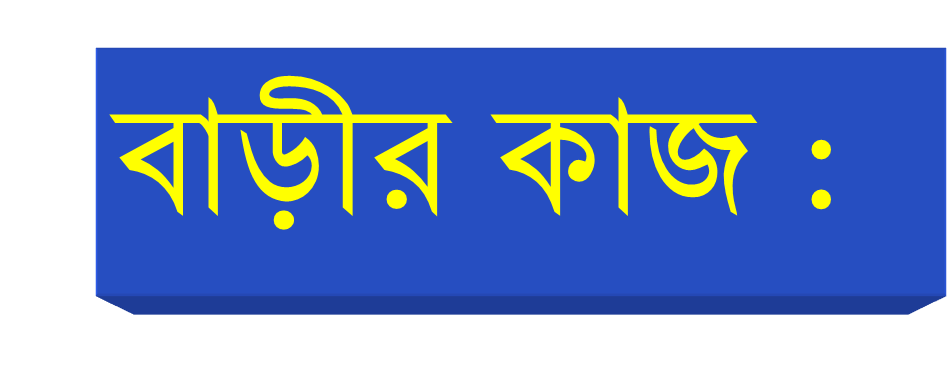 1.  cÖgvY Ki †h, 5GKwU Ag~j` msL¨v |
cÖgvY Ki †h, `yBwU µwgK †Rvo msL¨vi ¸Ydj    8 (AvU) Øviv wefvR¨|
ধন্যবাদ
ধন্যবাদ
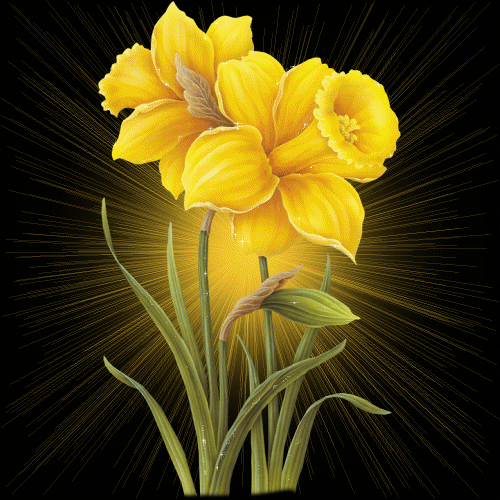